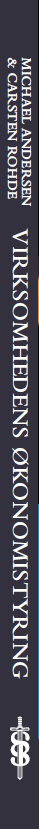 Virksomhedens økonomistyring
Kapitel 9 - Budgetkontrollen
Virksomhedens økonomistyring
© Michael Andersen og Carsten Rohde
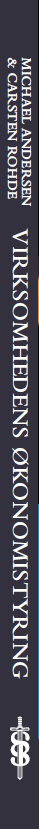 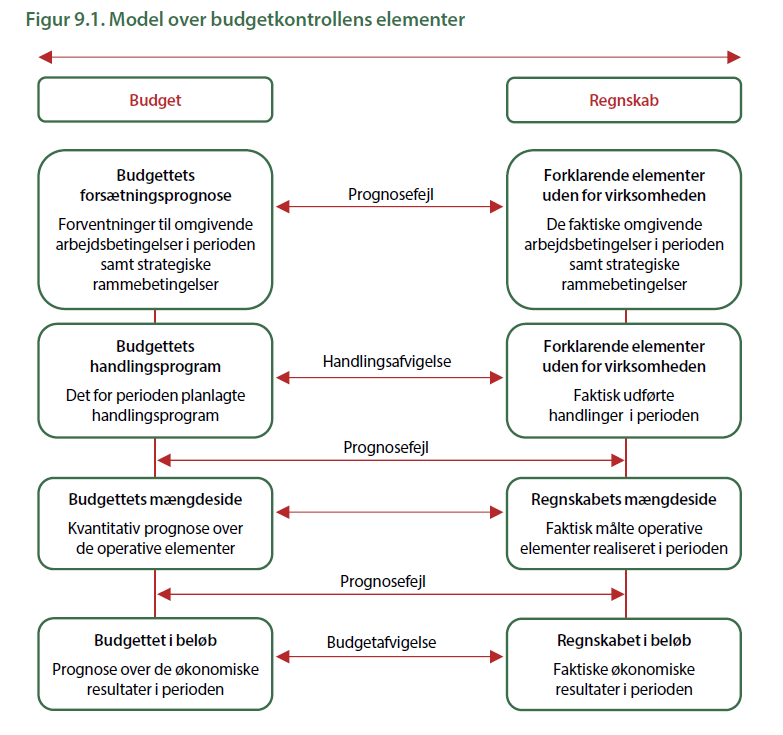 Virksomhedens økonomistyring
© Michael Andersen og Carsten Rohde
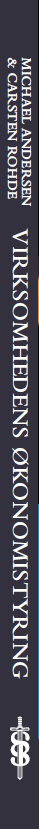 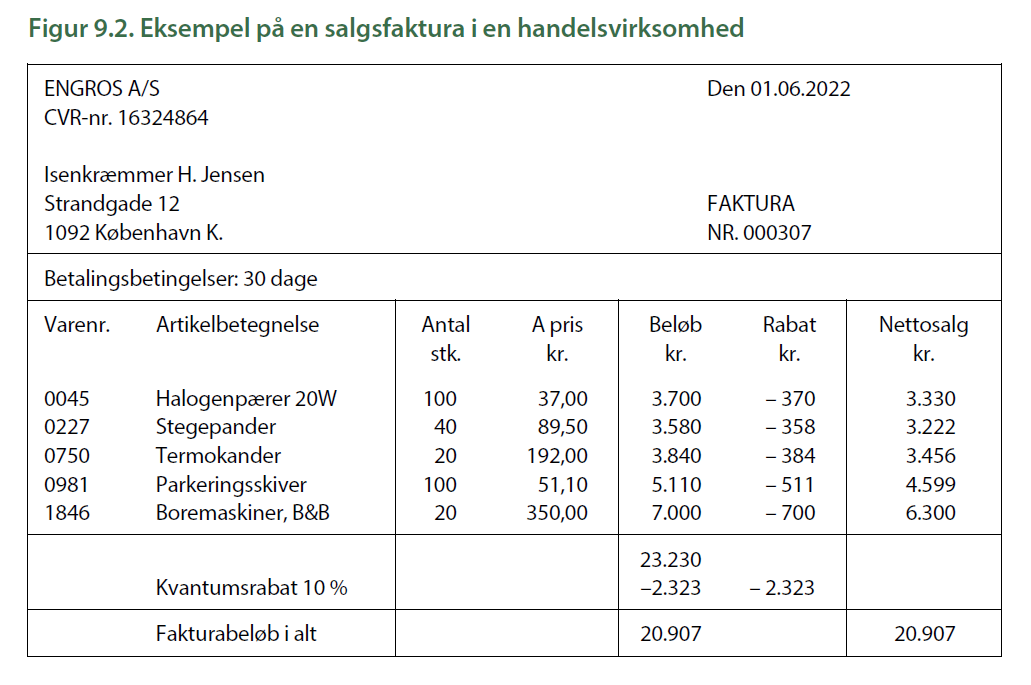 Virksomhedens økonomistyring
© Michael Andersen og Carsten Rohde
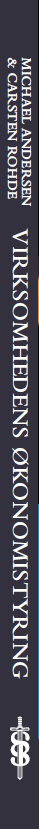 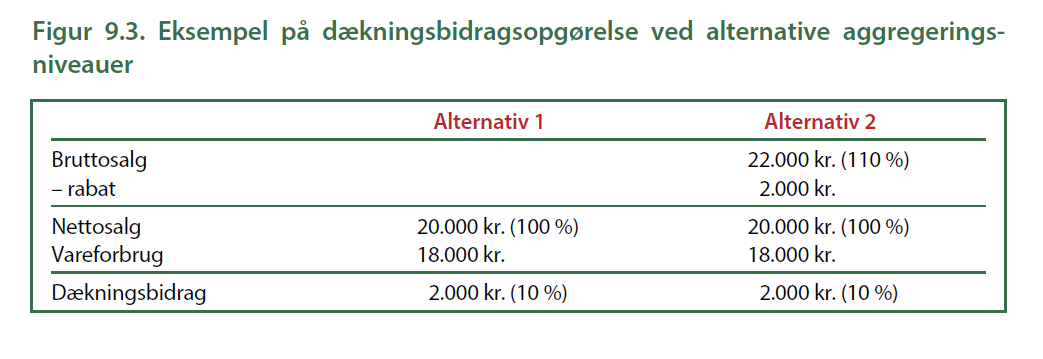 Virksomhedens økonomistyring
© Michael Andersen og Carsten Rohde
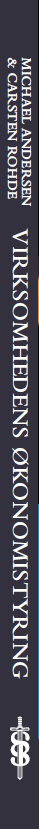 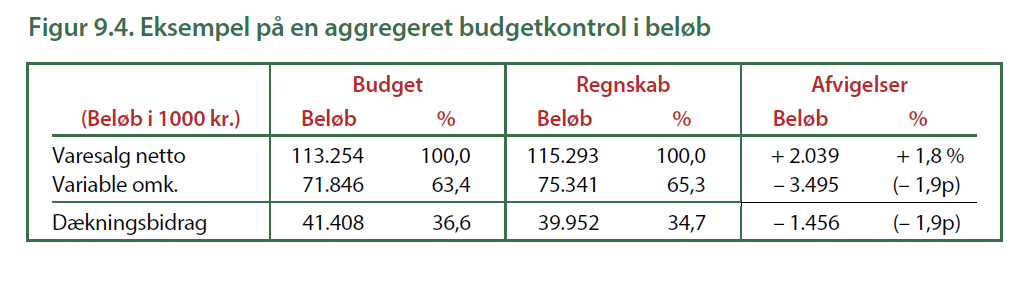 Virksomhedens økonomistyring
© Michael Andersen og Carsten Rohde
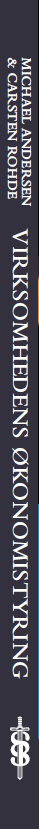 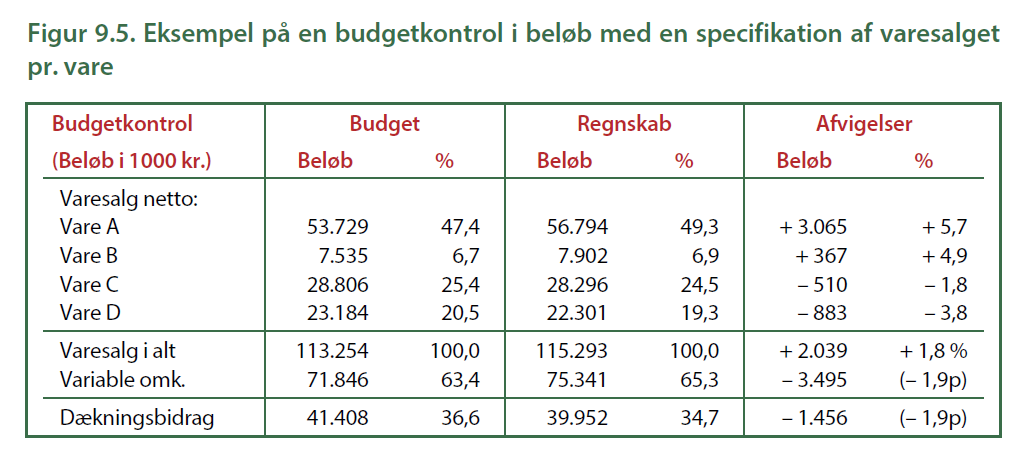 Virksomhedens økonomistyring
© Michael Andersen og Carsten Rohde
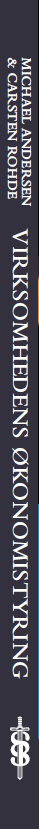 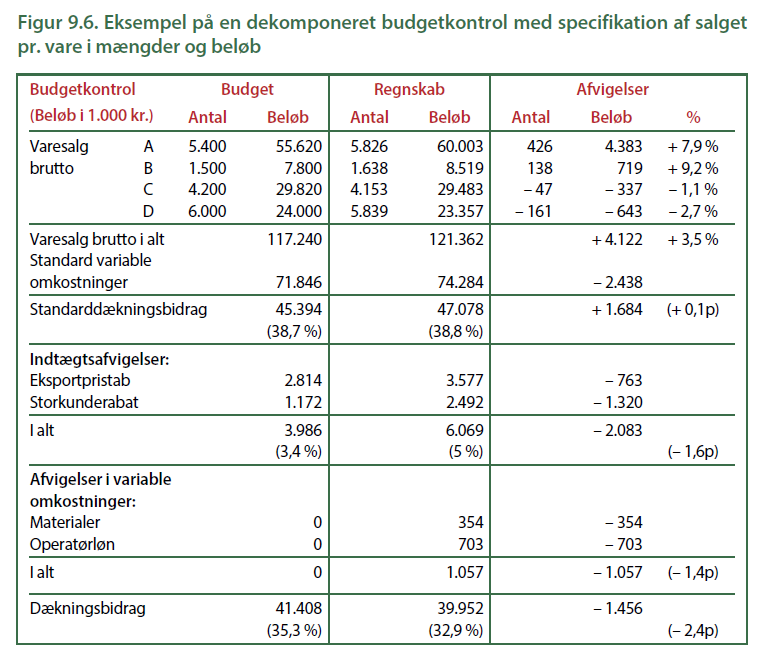 Virksomhedens økonomistyring
© Michael Andersen og Carsten Rohde
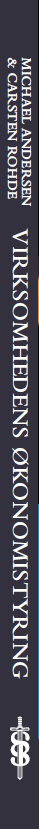 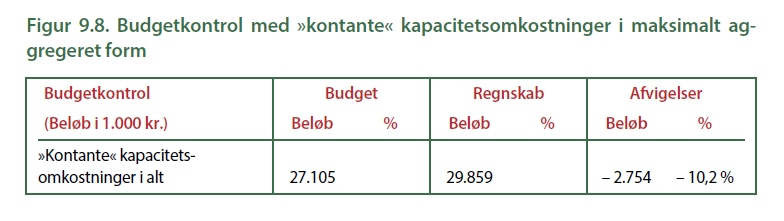 Virksomhedens økonomistyring
© Michael Andersen og Carsten Rohde
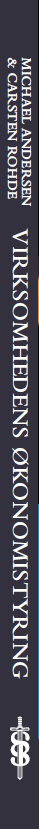 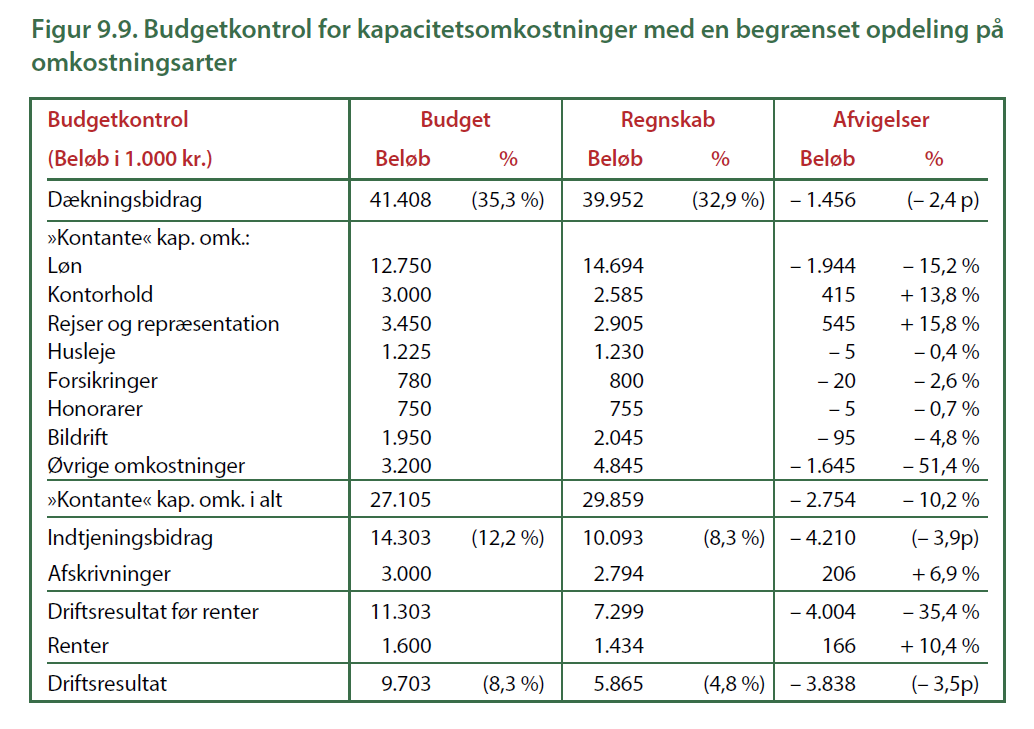 Virksomhedens økonomistyring
© Michael Andersen og Carsten Rohde